Current Status of CMA GSICS Collaboration Server
XU Zhe
CMA GDWG
1
CMA GPRC Website Update
Reviewed by GDWG co-chairs, last annual meeting
Fix error links, new webpage online http://gsics.nsmc.org.cn
CMA GRWG: Content provider
CMA GDWG: Website construction and operation
Integrated into NSMC Web Portal, Servers operated by NSMC IT Dep.
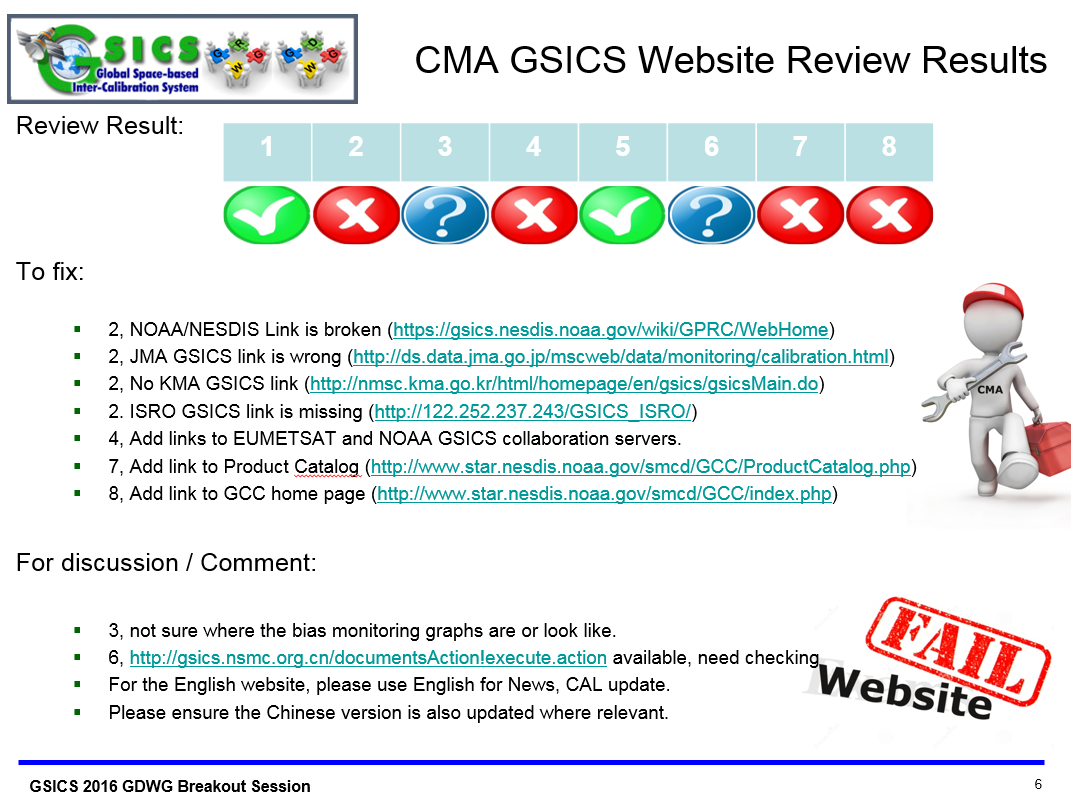 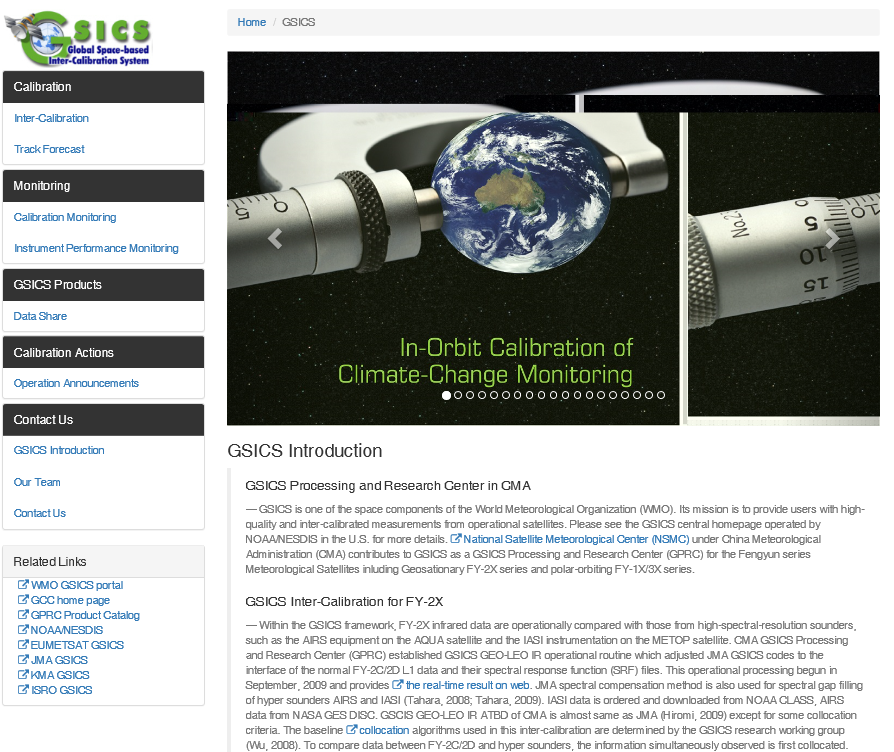 2
[Speaker Notes: GSICS Processing and Research Centres (GPRC)]
CMA GPRC Website Update
Instrument Performance Monitoring
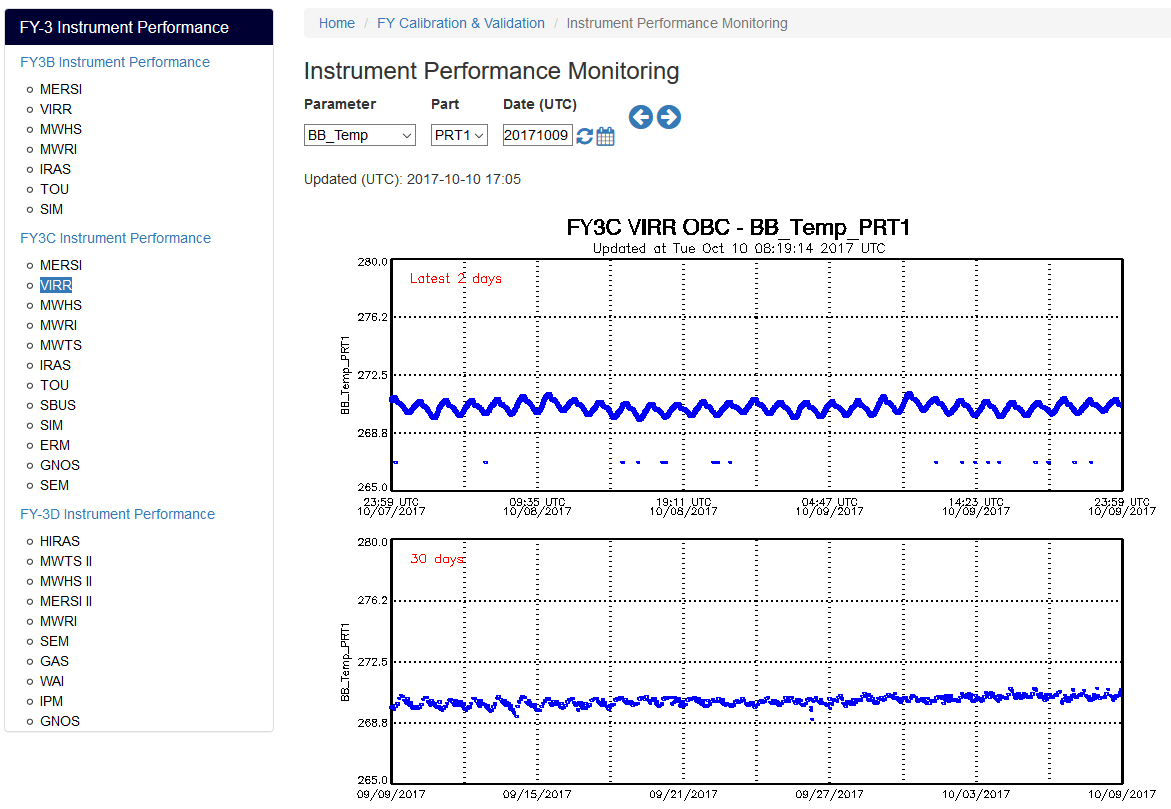 3
CMA GPRC Website Update
Instrument Status
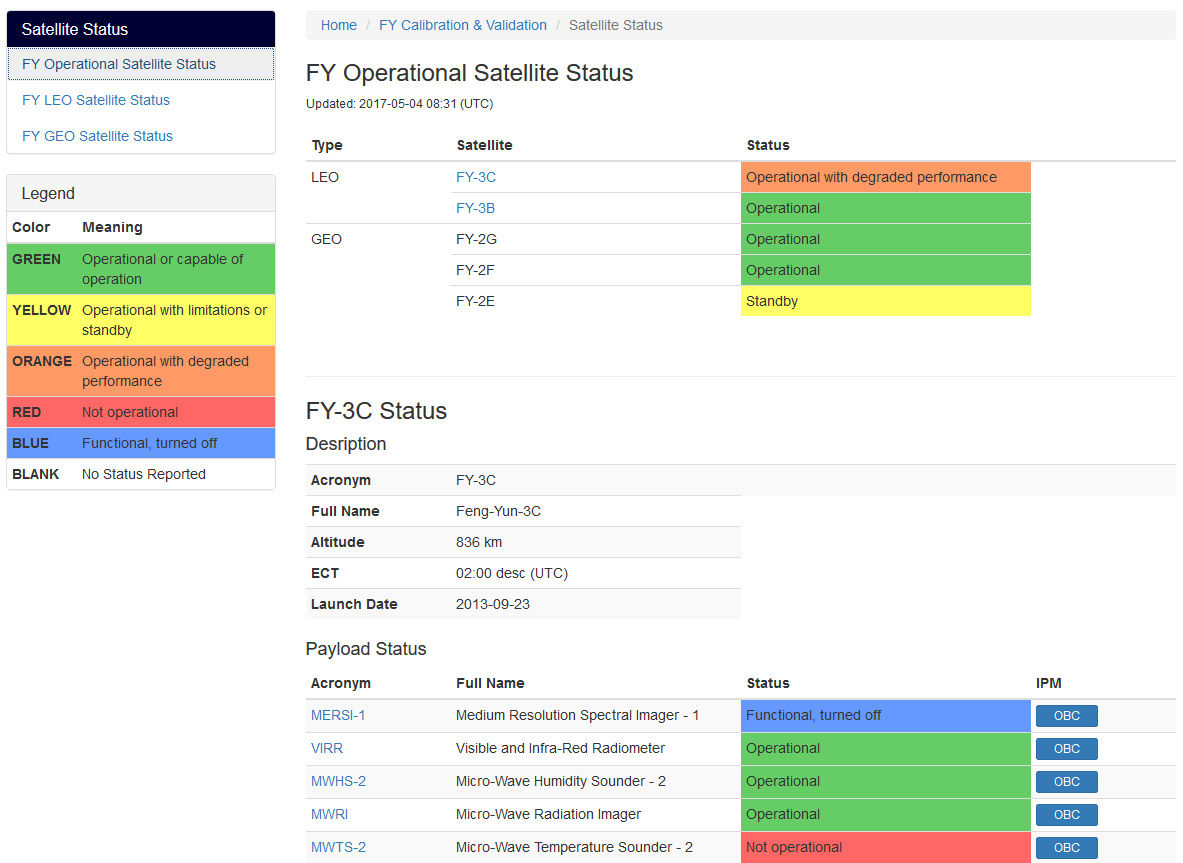 4
CMA GPRC Website Update
Landing Page (Li Yuan)
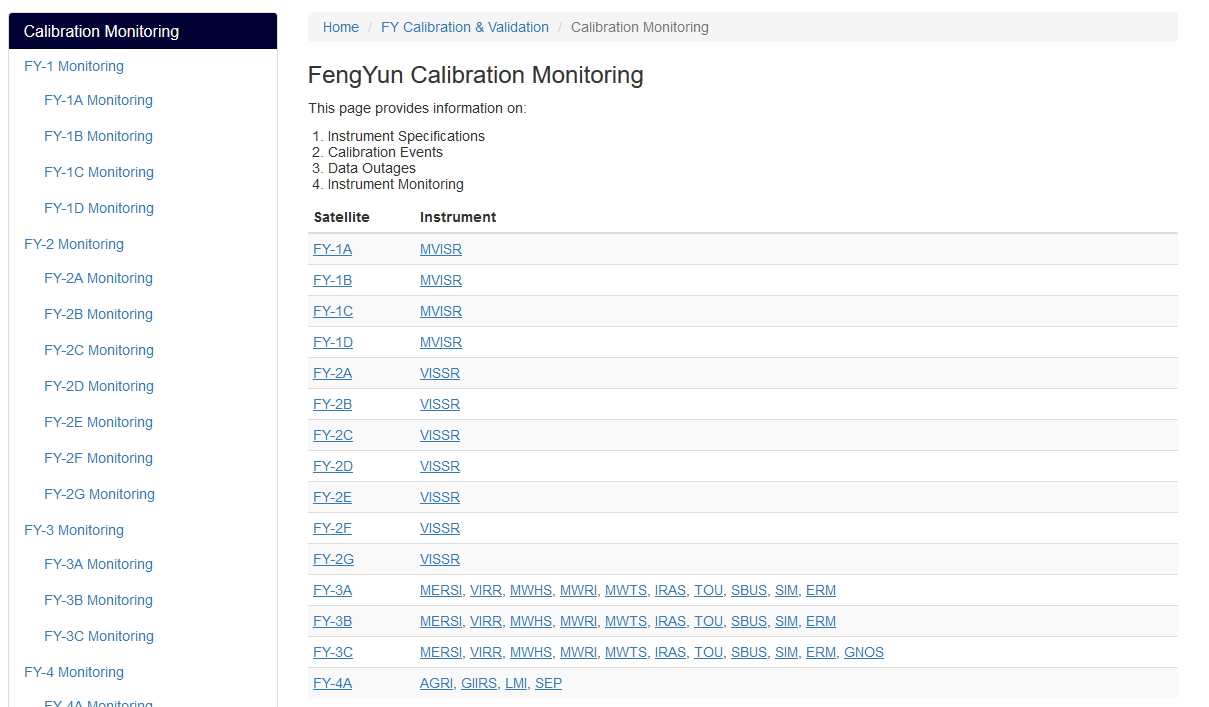 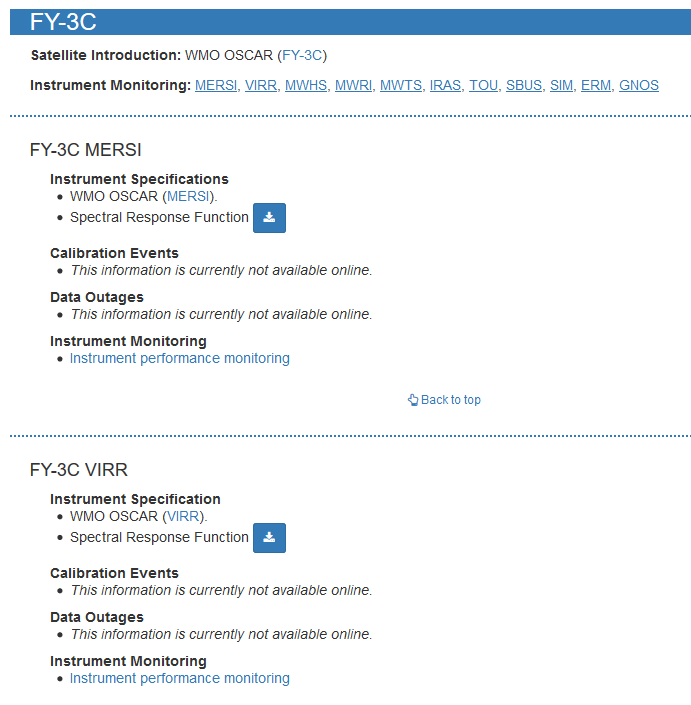 5
Server Synchronisation
Data flow: GET and PUT
GET：Data collecting server, download file from EUMETSAT Thredds
PUT：Tamper-resistant server, a back up for all static content on Web sever.
Scheduled routine job, 1/day
For backup, no timeliness requirement
Collecting server: Shell script and a configuration file
DMZ
Data Collecting
EUMETSAT Thredds
Tamper-resistant
CMA GPRC Server
6
Server Synchronisation
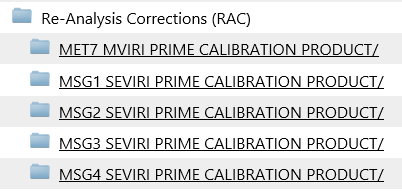 “Operational”, but no monitoring
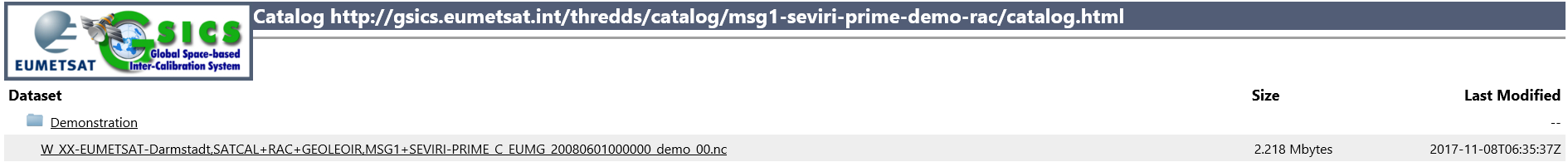 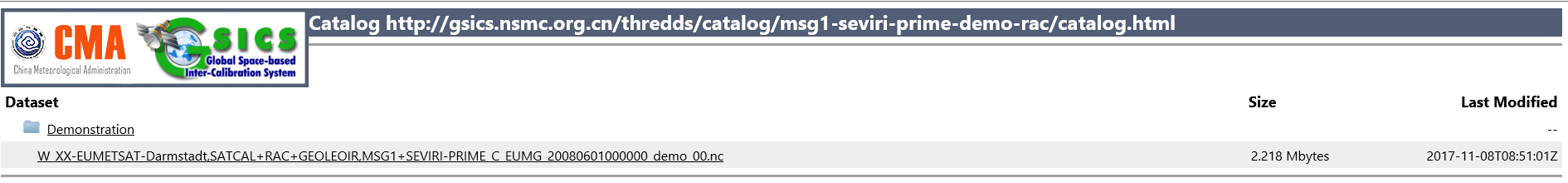 7
[Speaker Notes: GSICS Processing and Research Centres (GPRC)]
Thank you for your attention
WMO GSICS Portal 
http://gsics.wmo.int

GSICS Coordination Centre http://www.star.nesdis.noaa.gov/smcd/GCC/index.php

GSICS Product Catalog https://www.star.nesdis.noaa.gov/smcd/GCC/ProductCatalog.php

GSICS Wiki
http://gsics.atmos.umd.edu/wiki/Home
8